সবাইকে স্বাগত
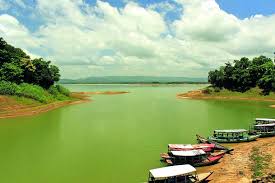 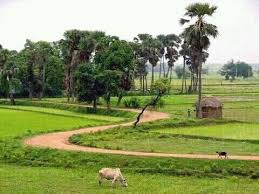 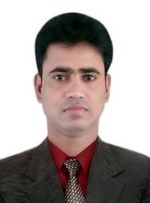 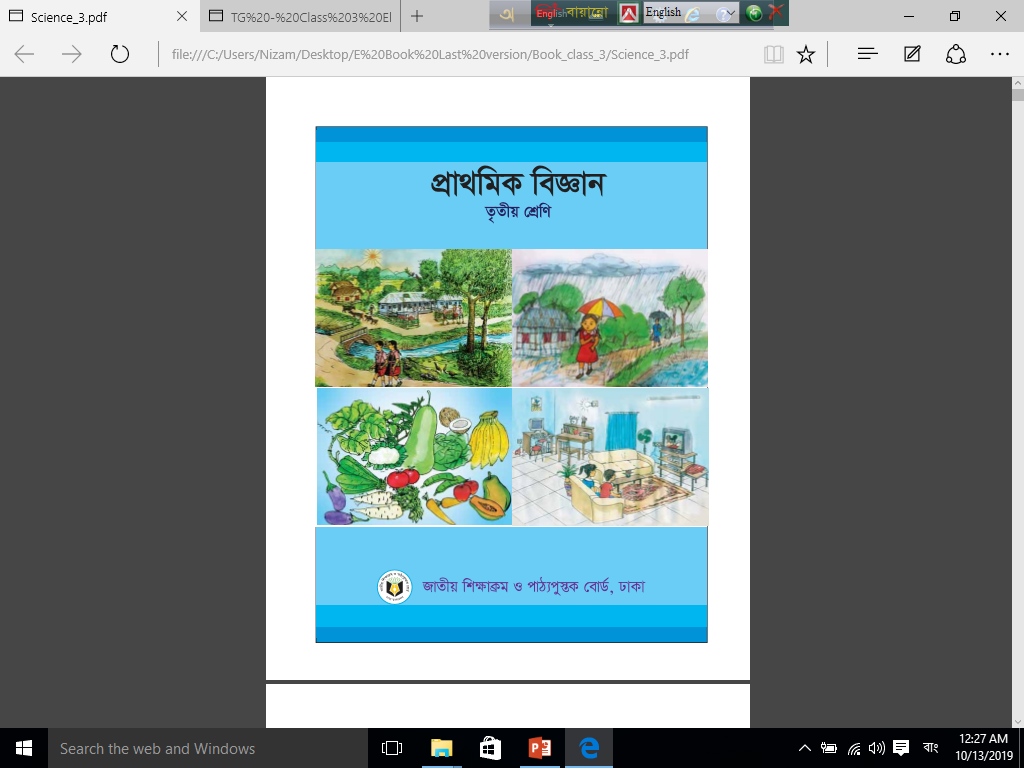 মোহাম্মদ নিজাম উদ্দিন
সহকারী শিক্ষক
মল্লিকপুর সরকারী প্রাথমিক বিদ্যালয়
ছাতক, সুনামগঞ্জ। 
মোবাইলঃ 01718782723
ইমেইলঃ nizamu93@gmail.com
বিষয়ঃ প্রাথমিক বিজ্ঞান
শ্রেণিঃ তৃতীয়
অধ্যায়ঃ ১
পাঠের শিরোনামঃ আমাদের পরিবেশ 
পাঠ্যাংশঃ (আমাদের চারপাশে .........আমাদের পরিবেশ।)
চলো কয়েকটি ছবি দেখি
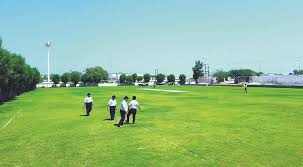 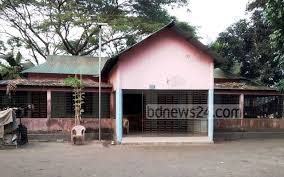 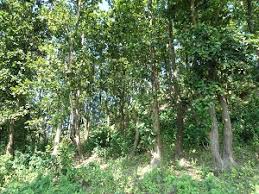 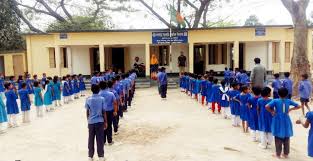 ঘরবাড়ি
মাঠ
বিদ্যালয়
গাছ-পালা
এগুলো আমরা কোথায় দেখতে পাই?
আরো কিছু ছবি দেখি
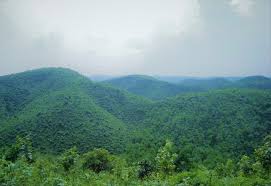 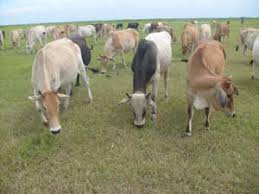 পাহাড়
গরু
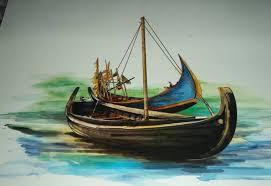 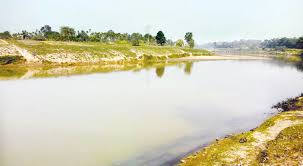 এগুলো আমরা কোথায় দেখতে পাই?
নদী
নৌকা
আমাদের চারপাশে এসব দেখতে পাই।
আমাদের পরিবেশের উপাদান
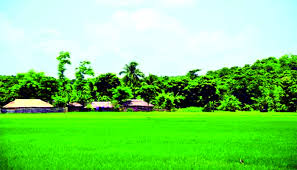 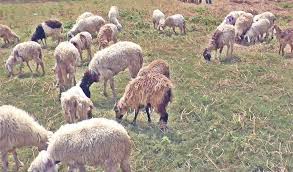 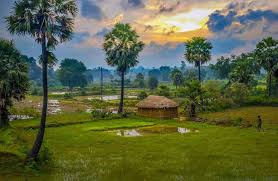 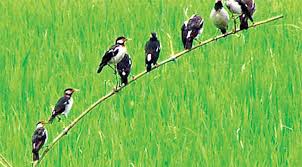 আজকের পাঠ শেষে শিক্ষার্থীরা…
১.১.১- পরিবেশ কী তা বলতে পারবে।  
১.২.১- পর্যবেক্ষণের মাধ্যমে পরিবেশের বিভিন্ন উপাদান যেমনঃ মাটি, পানি, বায়ু, নদ-নদী, পাহাড়, পর্বত, উদ্ভিদ, প্রাণী ইত্যাদি শনাক্ত করতে পারবে।
মাটি
পানি
গাছপালা
পরিবেশ
নদী
পাহাড়
পশুপাখি
বিদ্যালয়
মাঠ
ঘরবাড়ী
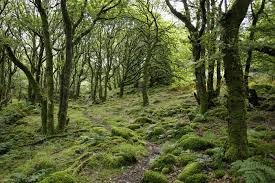 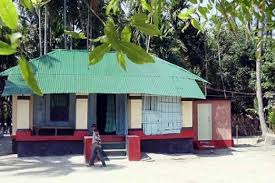 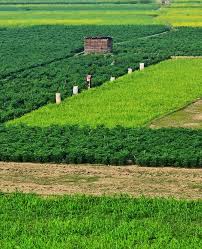 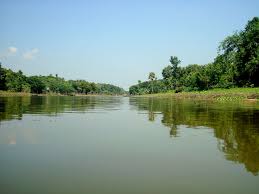 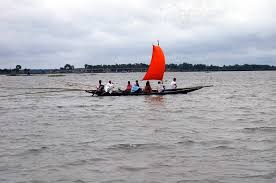 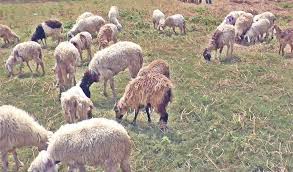 পরিবেশ
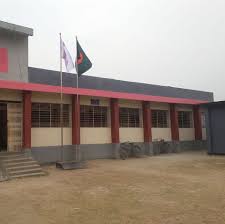 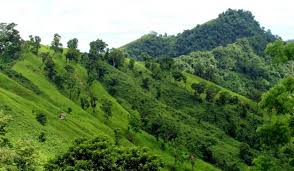 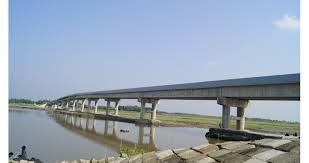 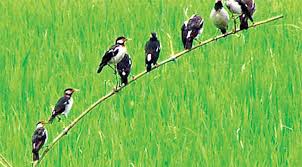 আমাদের চারপাশে কী কী রয়েছে?
আমাদের চারপাশে রয়েছে বন্ধুবান্ধব, গাছপালা, পশুপাখি, মাটি, পানি, বায়ু, সূর্যের আলো, ঘরবাড়ি ইত্যাদি। চারপাশের এসব কিছু মিলেই তৈরি হয়েছে আমাদের পরিবেশ।
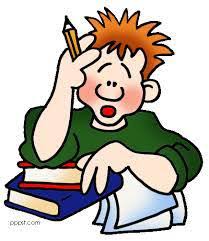 একক কাজ
নিচের প্রশ্নটির উত্তর লেখঃ
পরিবেশ বলতে কী বুঝ?
আমাদের চারপাশে যা কিছু আছে তা নিয়েই আমাদের পরিবেশ।
নিচের ছবিগুলো লক্ষ্য করঃ
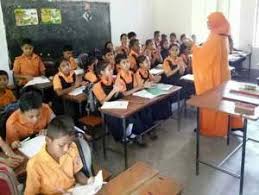 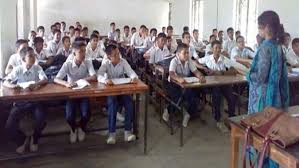 শ্রেণিকক্ষ
শ্রেণিকক্ষের পরিবেশে কী কী উপাদান থাকে?
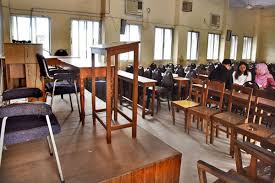 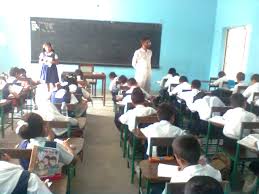 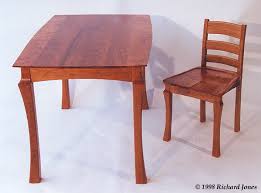 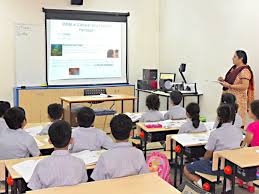 বেঞ্চ
শিক্ষক-শিক্ষার্থী
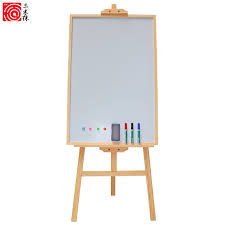 চেয়ার-টেবিল
প্রজেক্টর
হোয়াইট বোর্ড
আরোও কিছু ছবি লক্ষ্য করঃ
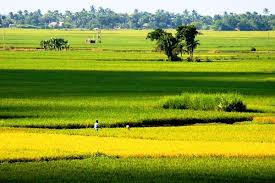 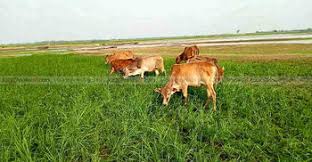 মাঠের পরিবেশ
মাঠের পরিবেশে কী কী উপাদান থাকে?
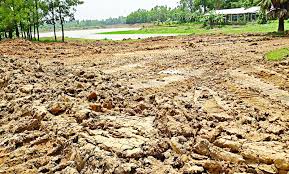 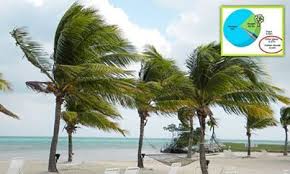 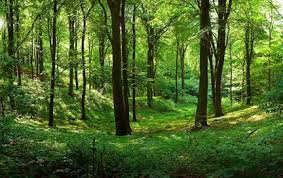 বায়ু
মাটি
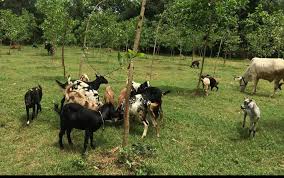 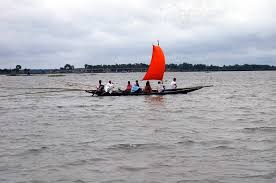 গাছ-পালা
গরু-ছাগল
পানি
পাঠ্যবইয়ের সাথে সংযোগ
তোমাদের পাঠ্য বইয়ের ২  পৃষ্ঠা বের কর
এবার পাঠ্যাংশটি নিরবে পাঠ কর।
এবার আমি পাঠ্যাংশটি পাঠ করছি। তোমরা মনোযোগ সহকারে শুনে বুঝার চেষ্টা কর। ।
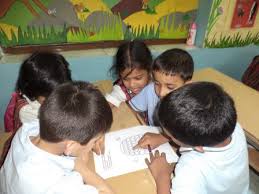 দলীয় কাজ
দলঃ ১
শ্রেণিকক্ষের পরিবেশের পাঁচটি উপাদানের নাম লিখ।
দলঃ ২
মাঠের পরিবেশের পাঁচটি উপাদানের নাম লিখ।
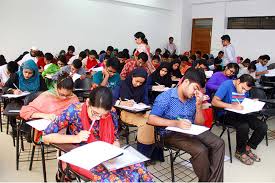 মূল্যায়ন
নিচের প্রশ্নগুলোর উত্তর লেখঃ
পরিবেশ কী?
 মাঠের পরিবেশের ৫টি উপাদানের নাম লেখ।
 শ্রেণীকক্ষের পরিবেশের ৫টি উপাদানের নাম লেখ।
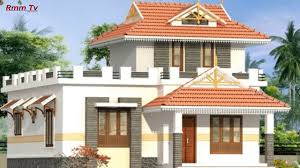 বাড়ীর কাজ
তোমাদের বাড়ীর আশেপাশে পরিবেশের কী কী উপাদান পাওয়া যায় তা ৫ টি বাক্যে লিখে আনবে।
সবাইকে ধন্যবাদ
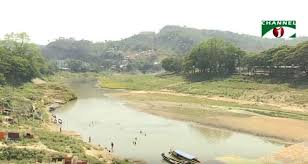 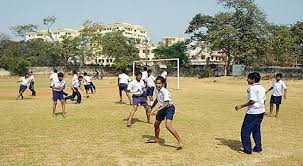 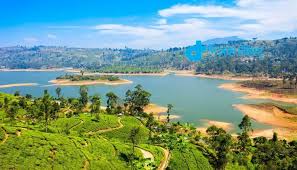 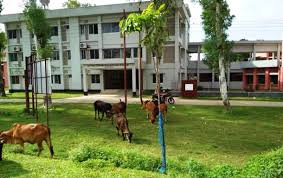